Catalogo
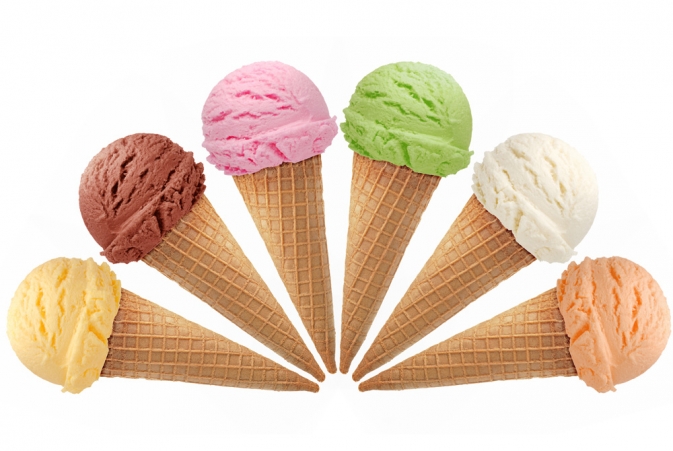 Sabores de Helados
Vainilla
Mora 
Fresa
Chocolate
Maracuyá
Vainilla
Mora
Fresa
Chocolate
Maracuyá
Precios
Los precios no están establecidos ya que el producto que adquirimos puede cambiar de precio.